Anton Ulrich 
John Wietfeld 
Joseph Coleburg Casper Gotten 
Jacob Boiven
Henry D. Warnack Richard Baker 
Henry Herman
John Gahlert Harz Becker
Sophie Hagerman Wietfeld John Vallah
Larry Burger
farmer potter potter farmer weaver potter laborer
laborer
 potter laborer 



homemaker laborer servant
John Wietfeld / Anton Ulrich Pottery
1836  -  1876
The life-long partnership of two half brothers accounts for   one of the greatest longevities of any Illinois potters,  spanning four decades. Their Upper Alton pottery operated 1836 to 1876.  Farmer Antony Ulrich and potter John Wietfeld emigrated in 1836 to Upper Alton from Westphalia, Prussia.   The brothers brought their trade to America from the Rheinish Valley, where the technique of salt glaze stoneware was developed in the 16th Century, and greatly impacted  the Upper Alton pottery center.
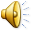 [Speaker Notes: The Ulrich/Wietfeld Pottery  was ---- The life-long partnership of two half brothers accounts for one of the greatest longevities of any Illinois potters. Their Upper Alton pottery operated 1836 to 1876.  Farmer Antony Ulrich and potter John Wietfeld emigrated in 1836 to Upper Alton from Westphalia, Prussia.   The brothers brought their trade to America from the Rheinish Valley, where the technique of salt glaze stoneware was developed in the 16th Century, and greatly impacted  the Upper Alton pottery center. Antony Ulrich and John Wietfeld developed a farm and pottery south of College Road and one fourth a mile east of Seminary Street, near the toll gate.]
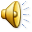 2
[Speaker Notes: THE BLACK ARROW  DESGNATES LOCATION OF THE ULRICH-WIETFELD  FARM AND POTTERY  
  at  south side of College Ave , quarter mile  east of  Seminary St.]
FIGURE 30:   The Ulrich-Wietfeld Farm and Pottery south side of College Road one third mile east of Seminary Street in Upper Alton, Illinois.   Three men wear potter aprons. Two stand at left in front of fence and potter  Anton Ulrich Jr. is standing behind fence   The little girl in front of fence, by  horses  nose,  is  the  eight  year  old  daughter  of  John  and  Sophie  Wietfeld,  Eleonore  Helena Wietfeld. Antony Ulrich is behind her. Directly behind horse is John Wietfeld and the lady in gate opening,  immediately behind  front  wagon  wheel,  is Sophie  (Hagerman)  Wietfeld.   Appearing in immediate left  background of house is the pottery   kiln chimney.   A rack behind carriage stores stoneware vessels. cc: 1865.

Photograph courtesy of Jacqueline Brashear, great-granddaughter of John and Sophie Wietfeld. The little girl in front of fence is Mrs. Brashear’s maternal grandmother, Eleonore Helena Wietfeld.
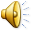 3
[Speaker Notes: HERE WE HAVE AN INCREDIBLY IMPORTANT HISTRORICAL ALTON ARCHIVE ...... This photograph is courtesy of Jacqueline Brashear, the great-granddaughter of  potter John and Sophie Wietfeld. The little girl in front of fence is Mrs. Brashear’s maternal grandmother, Eleonore Helena Wietfeld.  
          PLEASE NOTE THE LOCATION OF THE RED ARROW ….. The little girl in front of fence, by  horses  nose,  is  the  eight  year  old  daughter  of  John  and  Sophie  Wietfeld,  Eleonore  Helena Wietfeld. Antony Ulrich is behind her. Directly behind horse is John Wietfeld and the lady in gate opening,  immediately behind  front  wagon  wheel,  is Sophie  (Hagerman)  Wietfeld.]
General proximity of Ulrich-Wietfeld farm and pottery
                      West of Homer Adams Pky, South of College Ave.
GRAVE  OF   SOPHIA HAGERMAN WIETFELD
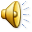 4
[Speaker Notes: Here, we have some Modern Ulrich-Wietfeld related photography

THE RED ARROW…………SOUTH OF COLLEGE AVE,  WEST OF HOMER ADAMS   PKWY,  the General location of farm and pottery.
The child, is my young daughter at 7 yrs old , MEREDITH FINDING SHARDS…… (she’s now 31)
The lady is Wietfeld descendant, JACQUELINE BRASHEAR  IN 1998, PLACING FLOWERS BY GRAVE OF HER GREAT GRANDMOTHER  SOPHIA HAGERMAN WIETFELD]
Sample of Ulrich-Wietfeld vessels.
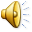 5
[Speaker Notes: This is a sample of Ulrich-Wietfeld vessels. The Ulrich-Wietfeld pottery predominately manufactured utilitarian salt glazed stoneware. Some bear  a  unique  impressed  capacity  stamp  encircled  by  dentates.  This  circular  perimeter  dentate mark  has a specific dot configuration and dentate count that securely signifies a vessel produced at the Ulrich-Wietfeld site. This dentate mark is securely identified, based on numerous State and amateur site  excavations of the pottery known waster dumps,  and  surviving  whole  vessels  within  private  collections.]
FIGURE 34: Impressions of dentate capacity stamps of Ulrich-Wietfeld wares, taken directly off Type I and Type II vessels.  The  above 1, 2 (top left) 3, 4, 5, and 6 gallon dentated capacity marks  are Type I with a diameter of 2.0 cm.  The capacity “2” at top center is the Type II variety with a diameter of 2.5 cm.    Type II dentate capacity marked vessels are scarce, where  one 1 gallon ovoid jar, one  2 gallon ovoid storage necked jar, and one 2 gallon ovoid jug, are known in private collections..  Known Type II vessels or shards  are not two-toned.  NOTE:  Type I complete vessels in the 1, 2, 3, and  5, gallon capacities bear a 22 count of dentates while  4 and 6 gallon capacity Type I  vessels bear a 20 dentate count. One       1 pint (above bottom right) bears the unique Type III, 1.5  diameter, 24 count, dentate impressed mark.  One 6 gallon and  two 3  gallon Type I dentate marked  jars include an  added “U.C.” (Ulrich & Co.) stamping.    Any deviation to the Type I and Type II dentate count,  configuration, and impressed numeral design, is virtually  non-existent. Vessels  produced by the hands or student potters at the Ulrich–Wietfeld Pottery College most likely used the dentated mark stamp. For example, one known   1 gallon ovoid jug bears an   impressed   “J. MILLER”   and the   Type I   2.0 cm diameter, 24 count, dentated mark. This vessel  is unique (See page 89).
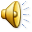 6
[Speaker Notes: PLEASE NOTE THE YELLOW ARROWS. The circular dentated capacity stamps are the distinct marks featured at the Ulrich-Wietfeld pottery.          A series of small rectangular blocks form a perimeter and enclose an ornate styled number that designates the gallon capacity of the vessel.  The dentate capacity stamp helps tie the vessel time frame with a vessel style and dentate configuration is one of the major identifying characteristics, traits, or habits, of Ulrich-Wietfeld stoneware. 
Curiously, 1, 2, 3, and 5 gallon vessels feature a dentated circle stamp that contains exactly twenty-two   blocks. All known 4 and 6 gallon vessels have a dentated circle of twenty blocks.]
Type I dentate bowls, everted rim with kiln marks, and 1 groove primary exterior treatment.
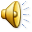 7
[Speaker Notes: Type I dentate bowls, everted rim with kiln marks, and 1 groove primary exterior treatment.]
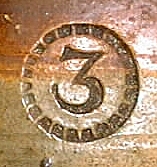 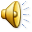 8
[Speaker Notes: Ulrich-Wietfeld impressed Dentate Stamp  (Type I (diameter 2.0 cm) --------  1, 2, 3, 5, have 22 dentates,  4 and 6 have 20 dentates.)]
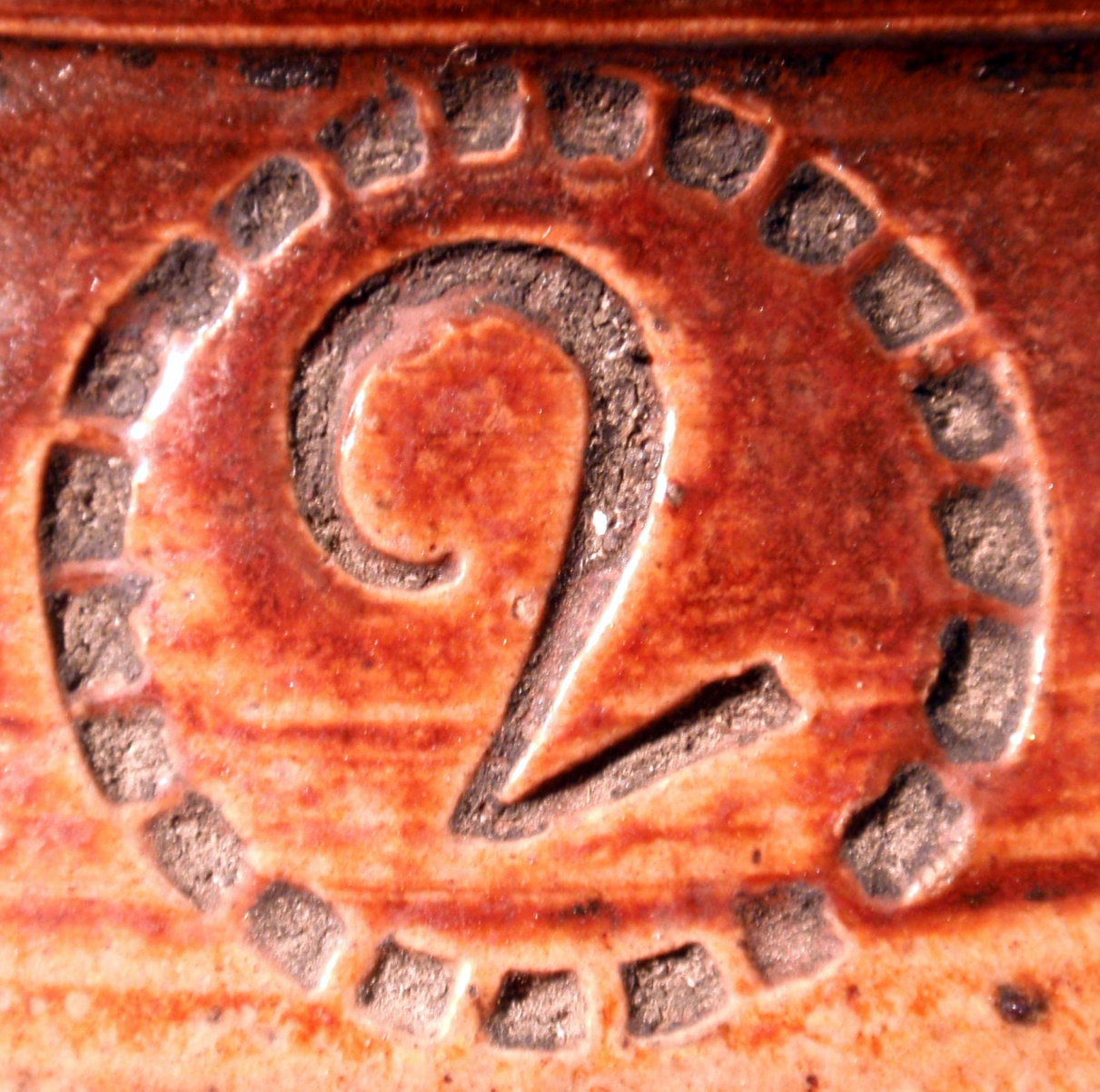 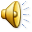 9
[Speaker Notes: Type I   2 gallon capacity mark……….  Circle diameter of 2.0 cm with  22  dentates (yellow arrow)/]
FIGURE  35:   5  gallon  Ulrich-Wietfeld  storage  jar  
featuring  an  everted  rim,  rectangular  kiln furniture 
marks, short slip height, ridged cordon primary 
exterior treatment, smooth lug handles with finder welds, 
and the Type I,  2.0 cm diameter, 22 count, dentate mark.
 cc: 1860
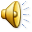 10
[Speaker Notes: gallon  Ulrich-Wietfeld  storage  jar  featuring  an  everted  rim,  rectangular  kiln furniture marks, short slip height, ridged cordon primary exterior treatment, smooth lug handles with finder welds, and the Type I,  2.0 cm diameter, 22 count, dentate mark. cc: 1860

The precise diameters of the Type I,  Type  II,  and  Type  III  circles  are  respectively    2.0cm,  2.5cm  and  1.5cm.]
Type II dentate 
1 gallon ovoid jar. cc: 1840
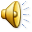 11
[Speaker Notes: Ulrich Wietfeld type II mark with diameter of 2.5cm. 
one gallon ovoid jar.  cc:  1840, 
(also featuring 22 dentates)]
Type II mark, 2.5 cm diameter, 22 dentate count,        2 gallon ovoid  jar. 
cc: 1840
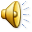 12
[Speaker Notes: 2 gallon ovoid storage jar bearing Type II, 2.5 cm diameter, 22 dentate count, (type II are early  cc: 1840)]
FAMILY	PORTRAITS
AND HEIRLOOMS

OF

JOHN WIETFELD.
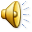 13
[Speaker Notes: WIETFELD FAMILY PHOTOGRAPHS]
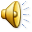 14
[Speaker Notes: THESE ARE WIETFELD  FAMILY  HEIRLOOMS  THAT WERE PASSED DOWN PASSED   BY JOHN WIETFELD’S DAUGHTER ELONORE.
PICTURED ARE BOOKS, THEIR FAMILY GERMAN BIBLE, DUGAREOTYPE TINS, AND AN AUTOGRAPH   BOOK OF ARTISTIC PERSONALIZED CARDS FROM ELEONORE’S HIGH SCHOOL FRIENDS.]
Upper Alton potter John Wietfeld.  cc: 1832
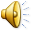 15
[Speaker Notes: THIS IS A VERY IMPORTANT PHOTOGRAPH  OF 
Upper Alton potter John Wietfeld.  cc: 1832
About the time coming to Upper Alton]
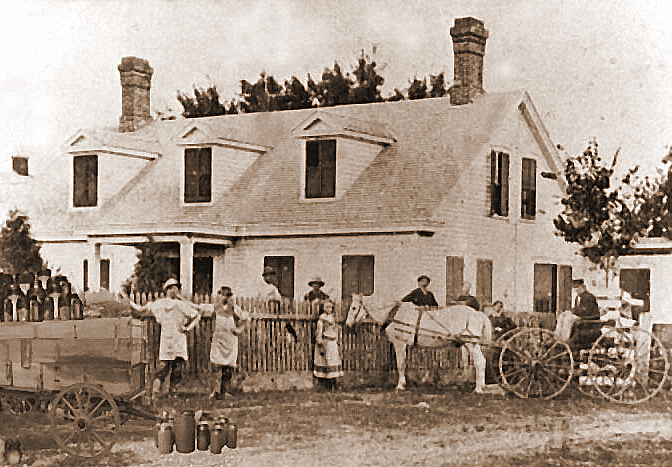 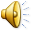 16
[Speaker Notes: RED ARROW (at bottom center)  8 yr old child - Eleonore Helena Wietfeld  in front of horse 
BLUE ARROW  -John Wietfeld  behind horse shoulder
GREEN ARROW  -Sophia Hagerman Wietfeld behind carriage front wheel]
John Wietfeld  cc:  1865
Sophie  Hagerman Wietfeld
Sophie E. Wietfeld  1858 -  1880
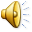 17
[Speaker Notes: AT  TOP        John Wietfeld  cc:  1865        Sophie  Hagerman Wietfeld  cc:  1865

BELOW  IS    Sophie E. Wietfeld  1858 -  1880]
Sophie and child Eleonore Wietfeld	cc: 1860
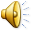 18
[Speaker Notes: This is John Wietfeld’s wife Sophie Hagerman Wietfeld and child Eleonore Wietfeld cc: 1860]
Eleonore Wietfeld Koordt
cc:  1900 / 1939
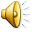 19
[Speaker Notes: More on that little girl in front of horse…….. Eleonore Wietfeld Koordt     1900  /  1939]
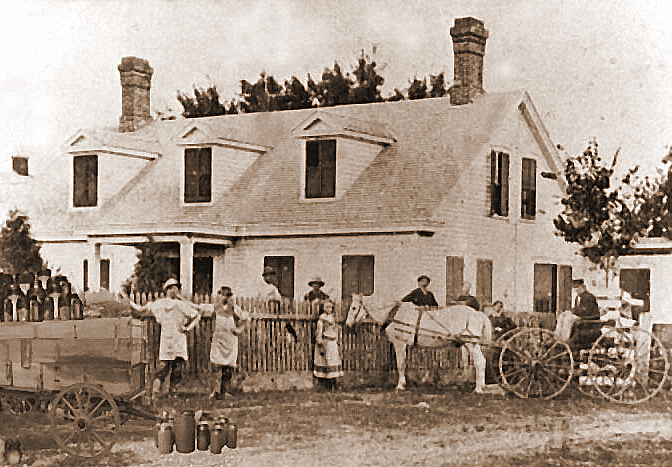 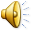 20
[Speaker Notes: worth reviewing again is the red arrow…….. 
RED ARROW (at bottom center)  8 yr old child - Eleonore Helena Wietfeld  in front of horse 
BLUE ARROW  -John Wietfeld  behind horse shoulder
GREEN ARROW  -Sophia Hagerman Wietfeld behind carriage front wheel]
Wietfeld family heirloom photograph
of Infantry Private Union Soldier.
Pencil scratching at right may read 
(Henry D.) “Warnack.”
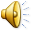 21
[Speaker Notes: Wietfeld family heirloom photograph of Infantry Private Union Soldier.
Pencil scratching at right may read (Henry D.) “Warnack.”]
Advertisement in the 1866 Gazetteer of Madison County.

Warnack and Ulrich-Wietfeld,  neighboring stoneware manufacturers,  advertising together.
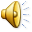 22
[Speaker Notes: Advertisement in the 1866 Gazetteer of Madison County.

Warnack and Ulrich-Wietfeld,  neighboring stoneware manufacturers,  advertising together]
Isaac  Warnack Henry   Warnack Frederick Warnack Thomas  Warnack George  L. Warnack Henry D. Warnack Henry  Bundock Samuel Bundock
carpenter farmer/potter potter
potter apprentice potter apprentice
potter
neighbor / potter neighbor / potter
Isaac E. Warnack & Son
1843  -  1868
Warnack, Isaac E. & Son


Isaac  E.  Warnack  was  born  in  Pennsylvania  in  1801.  He  emigrated  from  Knoxville,  Knox County, Tennessee,  where attempts to  make   alkaline  glazed  stoneware  began in the 1820s  by neighboring farmers, Jacob Harmon and Jacob Lonas, on the Lonas tract. However, no absolute connection  has  surfaced  between   the  Warnacks,  Harmons,  and  Lonas  families  and  the  shards recovered on the Lonas farm in Tennessee.  In 1832, Isaac Warnack settled in the village of Salu with  his  mother  Elizabeth,  and  his  brother  Henry  Warnack.   Indicated  in  the  Madison  County Record Book 26:165-166 is Warnack’s purchase of 34 acres where the pottery was established 1834 north of Salu Street on west side of Seminary.  The census of 1850  lists:
Isaac  E. Frederick Thomas Susan George L.
49 yrs., Carpenter.
25 yrs. Potter.
13 yrs.
10 yrs.
9 yrs.
In 1850, residing at  the  Anthony Ulrich residence was Isaac E. Warnack’s son, twenty-one year old Henry D. Warnack.   Likely, Henry D. Warnack was a student and apprentice potter  at the Ulrich-  Wietfeld  site  and  joined  the  Warnack  pottery  in  about  1854.  The  Warnack  pottery employed  five men in 1850. Their techniques of dipping salt glazed vessels, creating a distinctive two-tone effect, made a great impact on the Upper Alton pottery center and among competitors and employees that may have later  utilized this technique in potting elsewhere in Upper Alton and at other nearby communities. Jacob Stizelberger lived in St. Louis and St. Charles, Missouri, in close proximity to Upper Alton, and settled in Belleville, St. Clair County. Three two-toned churn attributed to Jacob Stizelberger pottery bearing impressed stamp “Belleville, Ills” exist in private collections.
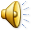 23
[Speaker Notes: Next is the pottery of Warnack, Isaac E. & Son  -----   Isaac  E.  Warnack  was  born  in  Pennsylvania  in  1801.  He  emigrated  from  Knoxville,  Knox County, Tennessee,  where attempts to  make   alkaline  glazed  stoneware  began in the 1820s  by neighboring farmers, Jacob Harmon and Jacob Lonas, on the Lonas tract. In 1832, Isaac Warnack settled in the village of Salu with  his  mother  Elizabeth,  and  his  brother ( another family member named  Henry  Warnack.)]
FIGURE 50: Warnack pottery, north of Salu Avenue, west of Seminary Street.
FIGURE 51 Warnack waster dump located behind tree at center 
                        On west side of Seminary Street.
VIVINITY  NORTH  OF SALU ST. , WEST OF SEMINARY  ST.
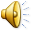 24
[Speaker Notes: The Warnack pottery was located north of Salu, west of Seminary Street.

Indicated  in  the  Madison  County Record Book 26:165-166 is Warnack’s purchase of 34 acres where the pottery was established 1834 north of Salu Street on west side of Seminary.]
Sample of marked  “H.D. Warnack / Upper Alton, Ill.”
               Impressed type set style mark.
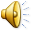 25
[Speaker Notes: HERE IS A SAMPLE of marked  “H.D. Warnack / Upper Alton, Ill.”
Impressed type set style mark.]
Sample of marked  “H.D. Warnack / Upper Alton, Ill.”
                Impressed type set style mark.
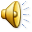 26
[Speaker Notes: HERE, ANOTHER Sample of marked  “H.D. Warnack / Upper Alton, Ill.”
Impressed type set style mark.]
The  “H.D. Warnack / Upper Alton, Ill.”
     Impressed type set style mark.
    “Bullet” style 5 capacity stamp
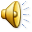 27
[Speaker Notes: The  “H.D. Warnack / Upper Alton, Ill.”
Impressed type set style mark.]
ISAAC E. WARNACK

 FAMILY  PHOTOGRAPHY 
       AND  GENEALOGY
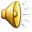 28
[Speaker Notes: POTTERY  OF  ISAAC E. WARNACK

FAMILY  AND  GENEALOGY]
Susan Warnack, daughter of Isaac E. Warnack, married Irwin B. Randle. Their daughter, Nellie Randle (right) married James Drum, 





Their son (L), Charles L. Drum was maternal grandfather of Sherron Logan. 


The Randles have been in Upper Alton since about 1815, and the Warnacks since about 1830.
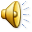 29
[Speaker Notes: AT TOP,  Susan Warnack, daughter of Isaac E. Warnack, married Irwin B. Randle. Their daughter, Nellie Randle (right) married James Drum, 

BOTTOM, Their son (L), Charles L. Drum was maternal grandfather of Sherron Logan. 
                                 NOTE:  The Randles have been in Upper Alton since about 1815, and the Warnacks since about 1830]
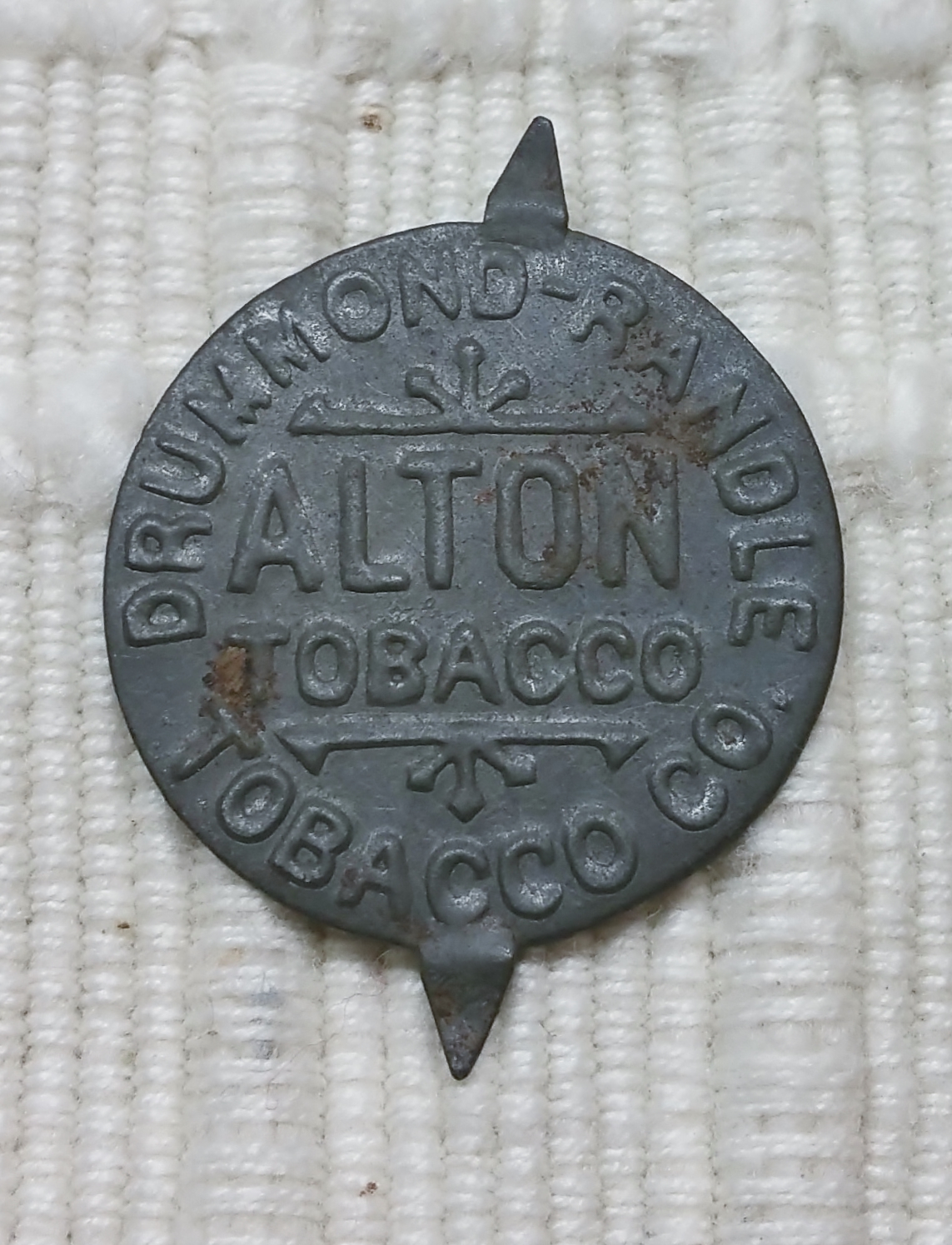 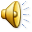 30
[Speaker Notes: THIS IS A TOBACCO  TIN  OF THE  DRUMMOND-RANDLE  TOBACCO  CO.
THIS WAS A LARGE ST LOUIS/ALTON BUSINESS OF THE PERIOD. RANDLE’S SHARE OF THE BUSINESS EVENTUALLY SOLD FOR A MILLION DOLLARES, AN ASTRONOMICAL AMOUNT IN THAT TIME.

VERY INTERESTING IS THE RANDLES WERE IN-LAWS TO ISACC WARNACK.
 PLEASE SEE THE GENEALOGICAL CHART ON DISPLAY]
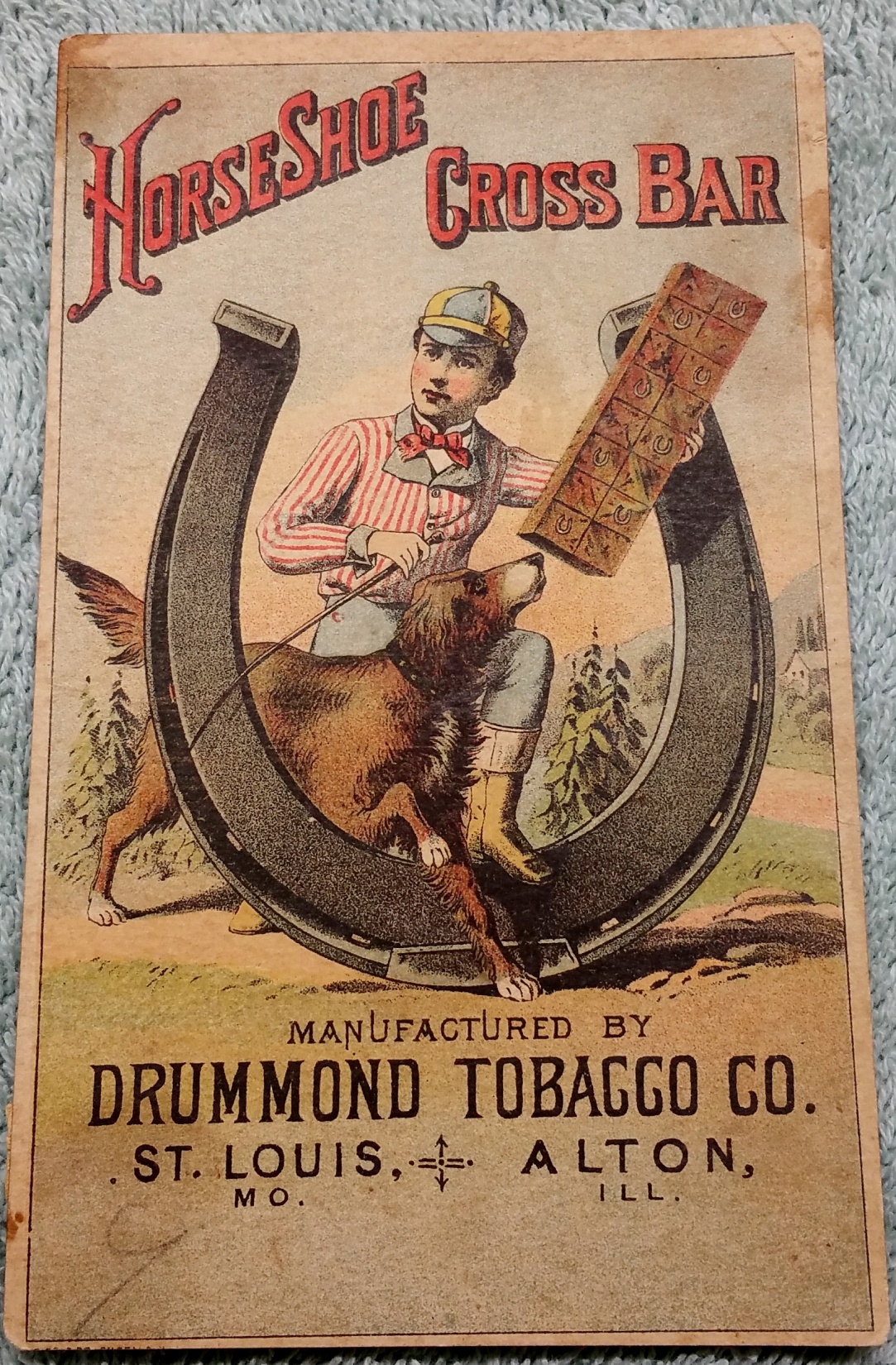 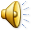 31
[Speaker Notes: THIS IS AN ORNATE “DRUMMOND TOBACCO COMPANY    ST. LOUIS  +  ALTON” CARD]
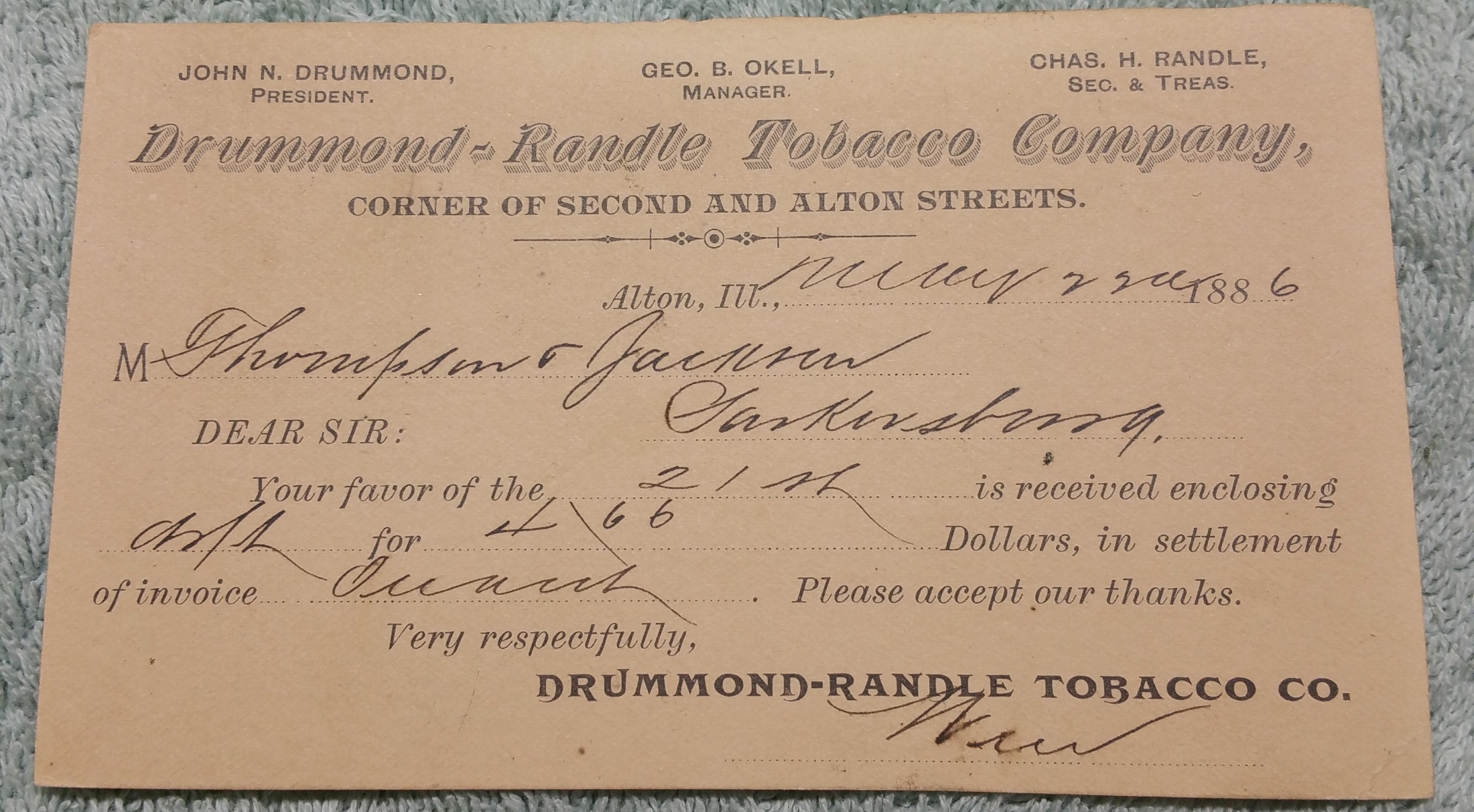 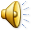 32
[Speaker Notes: HERE IS A POST BILLINING CARD FROM THE “DRUMMOND- RANDLE TOBACCO COMPANY” CORNER OF SECOND AND ALTON STREETS
SIGNIFYING……
JOHN DRUMMOND, PRESIDENT
CHARLES  RANDLE, SEC & TREAS]
Sherron Logan visiting with Meredith Mathis in 2004 at the location of the Warnack family property, Seminary Street and Salu Avenue, Upper Alton, Illinois. Sherron Logan visited the family gravesites of Isaac E. Warnack.
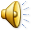 33
[Speaker Notes: Here is Sherron Logan visiting with my daughter Meredith Mathis in 2004,  at the location of the Warnack family property at Seminary St. and Salu St., Upper Alton, Illinois. 
The Warnack descendant Sherron Logan visited her family member gravesites, including that of Isaac E. Warnack.]
SALU VILLAGE LAND PURCHASES.
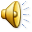 34
[Speaker Notes: INTERESTING AND INTRIGUING TO RESEARCH ARE COUT HOUSE RECORDS ABOUT  SALU VILLAGE LAND PURCHASES.]
THE TENNESSEE FAMILY ROOTS TENNESSEE CENSUS OF KNOX COUNTY 1830
WARNACK (black), 
LONAS (blue), 
and 
HARRISON (red) FAMILIES
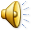 35
[Speaker Notes: NOW, NOW AGAIN PLEASE  TAKE A MOMENT TO SEE THE GENEALOGICAL INFORMATION CHART  FOLLLOWING OUR DISCUSSION. THIS CENUS RECORD TIES TO THE CHART…….SHOWING …… 
THE TENNESSEE FAMILY ROOTS TENNESSEE ORIGIN CENSUS OF KNOX COUNTY 1830
WARNACK (black), 
LONAS (blue), 
and HARRISON (red) FAMILIES]
Potter Land Purchases in Salu Village.
Nathaniel W. Parker	to
Elizabeth and Henry D. Warnock (sic)   April 23, 1832	8-224
Lots 6, 7, 8 of block 16 in Salu for sum of $100.	Recorded Apr 23, 1832 J. T. Lusk, clerk. MADISON COUNTY, EDWARDSVILLE, ILLINOIS, DEED RECORD BOOK 8-224
Robert Harrison	to	Isaac Warnock (sic)
Lot 3 and West half of lot 2 block 16 in Salu for sum of $15. Recorded August 8, 1833	J. T. Lusk,
August 8, 1833
10-263
George Smith JP.
MADISON COUNTY, EDWARDSVILLE, ILLINOIS, DEED RECORD BOOK 10-263
Erastus Brown EXE	to	Isaac E. Warnock (sic)	August 24, 1833
10-265 Lots 256, 257, 258, 259 in the Brown, Whitney, Sangworth Addition of Upper Alton By Probate Judge of Madison County for the public auction highest and best bid of $6.50.
Executer	Gersham	Flagg,	Recorded	Oct	29,	1833	J.T. Lusk, George Smith JP. MADISON COUNTY, EDWARDSVILLE, ILLINOIS, DEED RECORD BOOK 10-265
Robert Harrison	to	Henry Warnock (sic)	August 8, 1833	10-266
Lot 1 and East half of lot 2 in Salu for sum of $15.
Recorded October 29th, 1833 J.T. Lusk, George Smith JP.
MADISON COUNTY, EDWARDSVILLE, ILLINOIS, DEED RECORD BOOK   10-266
Thomas Stanton	to	Isaac E. Warnack	Dec 13, 1836	14-396
Lots  9  and  10  in  block  1  in  Stanton’s  Addition  to  Middleton  and  fronting  on  Union  Street a reference to the Platt of said Town on record with more fully show for sum of $200.
Recorded Jan 5, 1837 J. T. Lusk rec John Randle JP.
MADISON COUNTY, EDWARDSVILLE, ILLINOIS, DEED RECORD BOOK 14-396
36
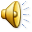 [Speaker Notes: SPECIFICALLY, Here are a few of the Potter Land Purchases in Salu Village.]
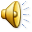 37
[Speaker Notes: Gershome Flagg executor to estate of Erastus Brown transfer of property, lots 256, 257, 258, 259, to Isaac Warnack in Upper Alton  at
Public auction Bid $6.50]
Robert Harrison to Henry Warnock (sic) Block 16 by Salu Park, Town of Salu, 1832.
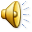 38
[Speaker Notes: An early Madison County historic detail needs be made. History shows that among the first potters were William Heath and Nathaniel Pinkard, off Shield’s Branch at Bozzatown (Alton Proper)by river, around 1819.  Potter Robert Harrison, joined them in the late 1820’s.
 
The above court recording depicts a sale from Robert Harrison to Henry Warnock (sic) Block 16 by Salu Park, Town of Salu, 1832.
Deed Record Book page 195…….Lot 1 and Lot 2……… for the sum of $15]
Isaac Warnack mortgaged to Anthony Ulrich and John Wietfeld acreage east of Seminary, north of Salu May 15, 1846
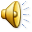 39
[Speaker Notes: This Deed Book record reflects where Isaac E. Warnack mortgaged to Anthony Ulrich and John Wietfeld acreage east of Seminary, north of Salu May 15, 1846........ For the sum of $150]
FIGURE 85:  Section of Township Five North Range 9 West Warnack
Ulrich & Company Frederich Hagerman
H. N. Kendall
NOTE: Red arrows are properties of Ulrich and Company of Ulrich/Wietfeld. Black arrows are properties of Warnack. Grey arrows are properties of Warnack.
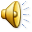 40
[Speaker Notes: Section of Township Five North Range 9 West 
Warnack
Ulrich & Company Frederich Hagerman
                                                                   H. N. Kendall
NOTE:  Red arrows are properties of Ulrich and Company of Ulrich/Wietfeld. 
           Black arrows are properties of Warnack. Grey arrows are properties of Warnack]
Land Deeds
Warnack
Ulrich Wietfeld
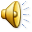 41
[Speaker Notes: ON LAND DEED RECORDS  THE WARNACKS AND ULTICH/WIETFELD HAVE NUMERIOUS PURCHASES AND SALES
              ISAAC WARNACK  TO FREDERICK  WARNACK  BLUE  ARROW
              WARNACK  TO  ULRICH WIETFELD  RED ARROW]
SEE GENEALOGY CHART

INTERTWINED  FAMILY  ROOTS OF
WARNACK, LONES, RANDLE, HARRISON, AND	COOPER
FROM --- KNOX COUNTY, TN,
TO --- MADISON COUNTY, IL, TO --- SALU VILLAGE.
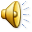 42
[Speaker Notes: PLEASE  DO  SEE GENEALOGY CHART ----- INTERTWINED  FAMILY  ROOTS OF
             WARNACK, LONES, RANDLE, HARRISON, AND COOPER
                                                          FROM --- KNOX COUNTY, TN,  
                                                             TO --- MADISON COUNTY, IL, 
                                                             TO --- SALU VILLAGE.]
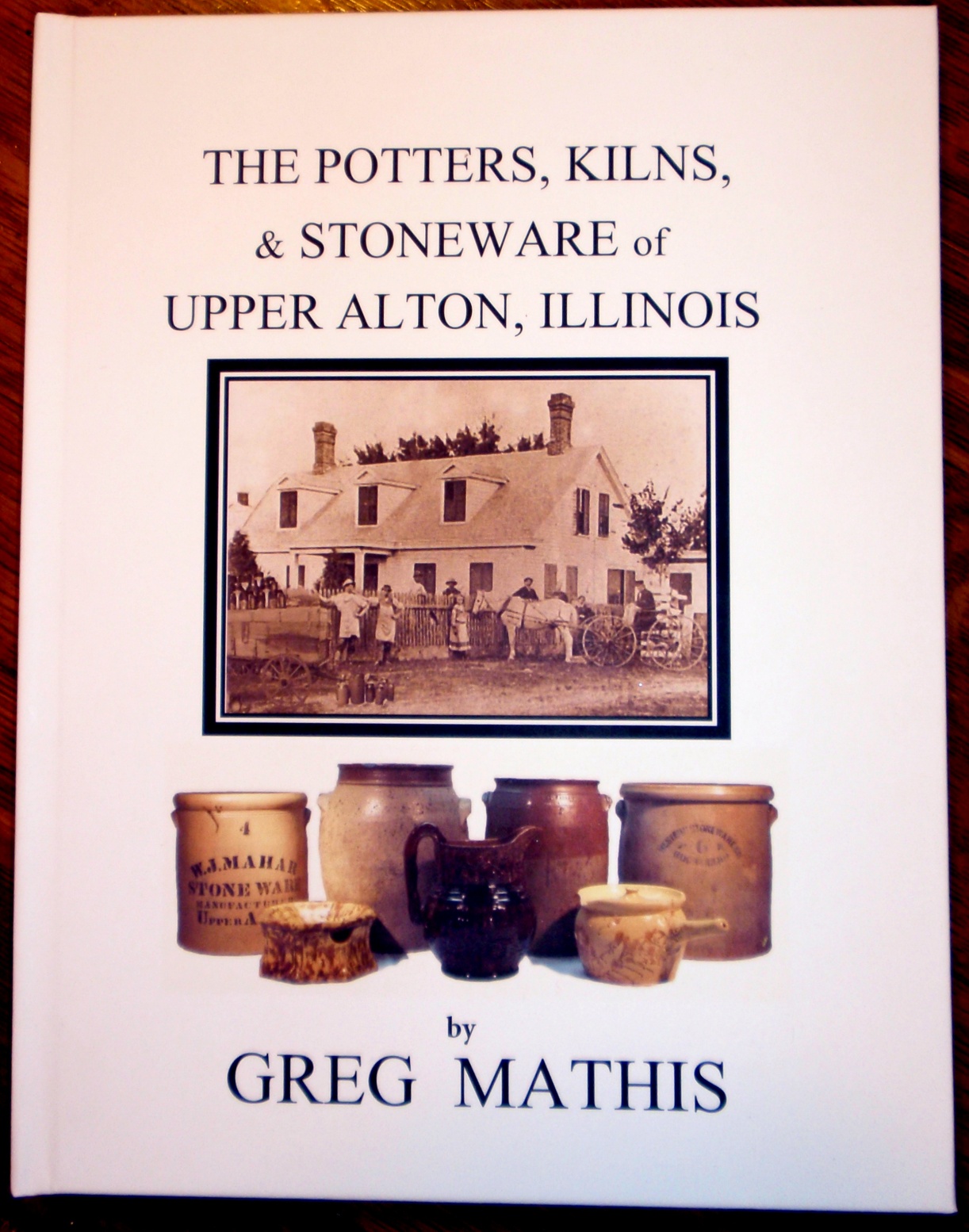 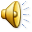 43
[Speaker Notes: FOR  MUCH MORE INFORMATION, PASSIONATE RESEARCHERS AND COLLECTORS  MAY WANT  MY  WRITING “The Potters, Kilns, & Stoneware of Upper Alton, Illinois.”
A copy is exhibited  in the museum display case. 

This is a very comprehensive work about Upper Alton  potters and their wares.]
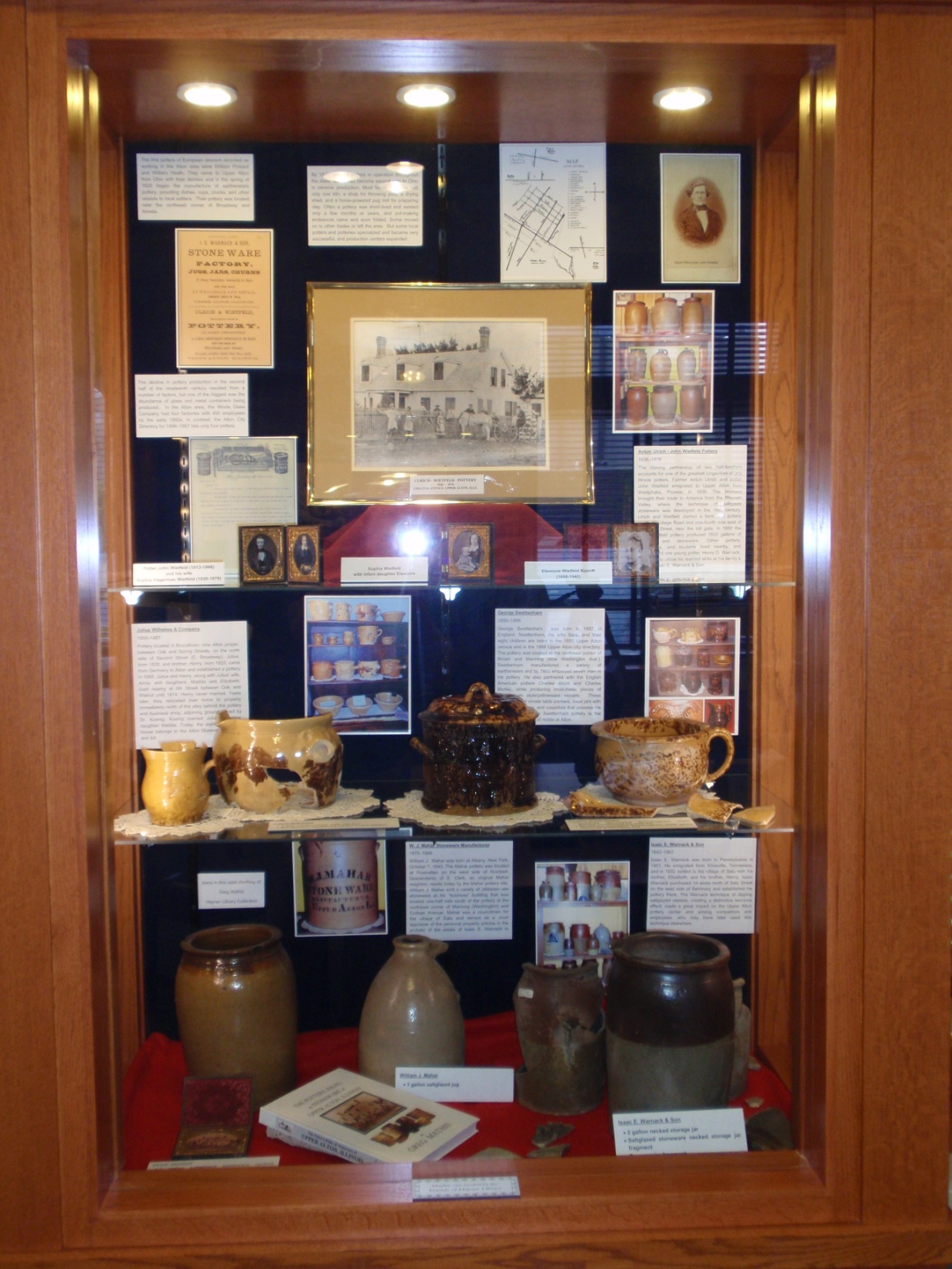 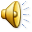 44
[Speaker Notes: THANK YOU LACY AND THE HAYNER GENEALOGY AND LOCAL HISTORY LIBRARY……… FOR THE GREAT DISPLAY.]
The Pride of the Upper Alton Mother
TREASURES
          by
Marilyn Trainor
Recited by 
 Mary M. Mathis
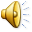 272
[Speaker Notes: I CLOSE …….with an excellent poem written  in 1996 by an Illinois poet, Marilyn Trainor. It was recited twenty years ago at the Alton Museum of History and Art, December 1996.]
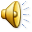 46
[Speaker Notes: END]
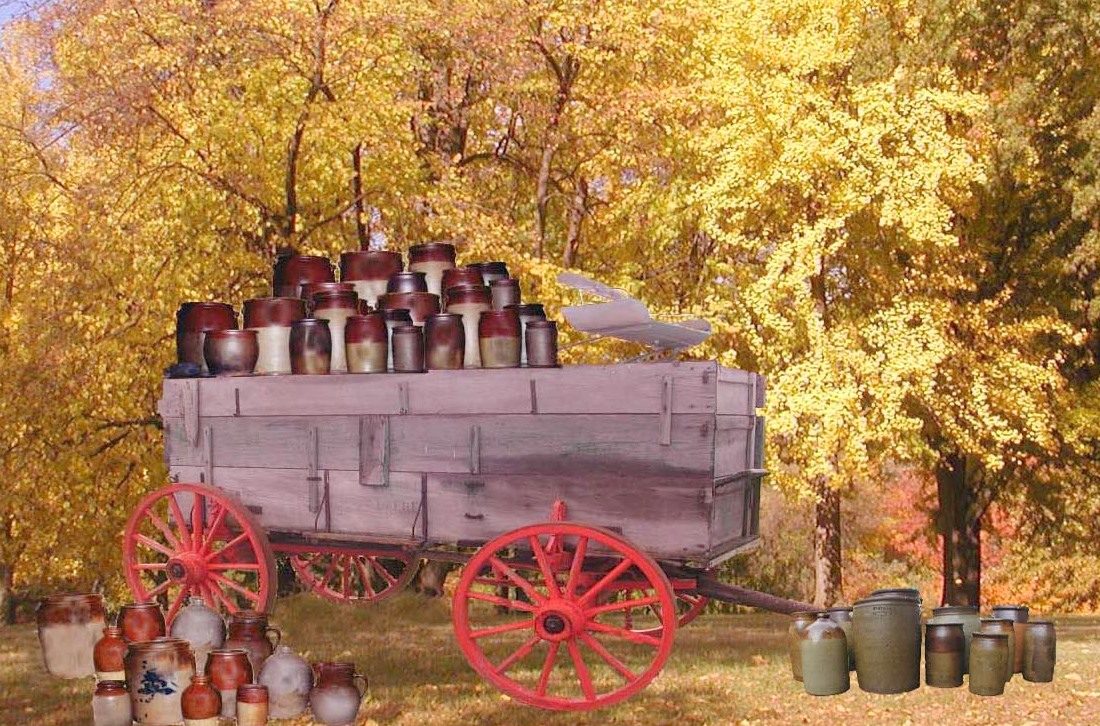 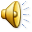 47
[Speaker Notes: FOR the researcher, the collector, and the student of Upper Alton, Madison County, Illinois.   
This DREAM PICTURE  might well have been a common seen in the village of Salu around 1860.

Thanks  Everyone  for  your  time  today.   HAPPY  HOLIDAYS  !!!!!]